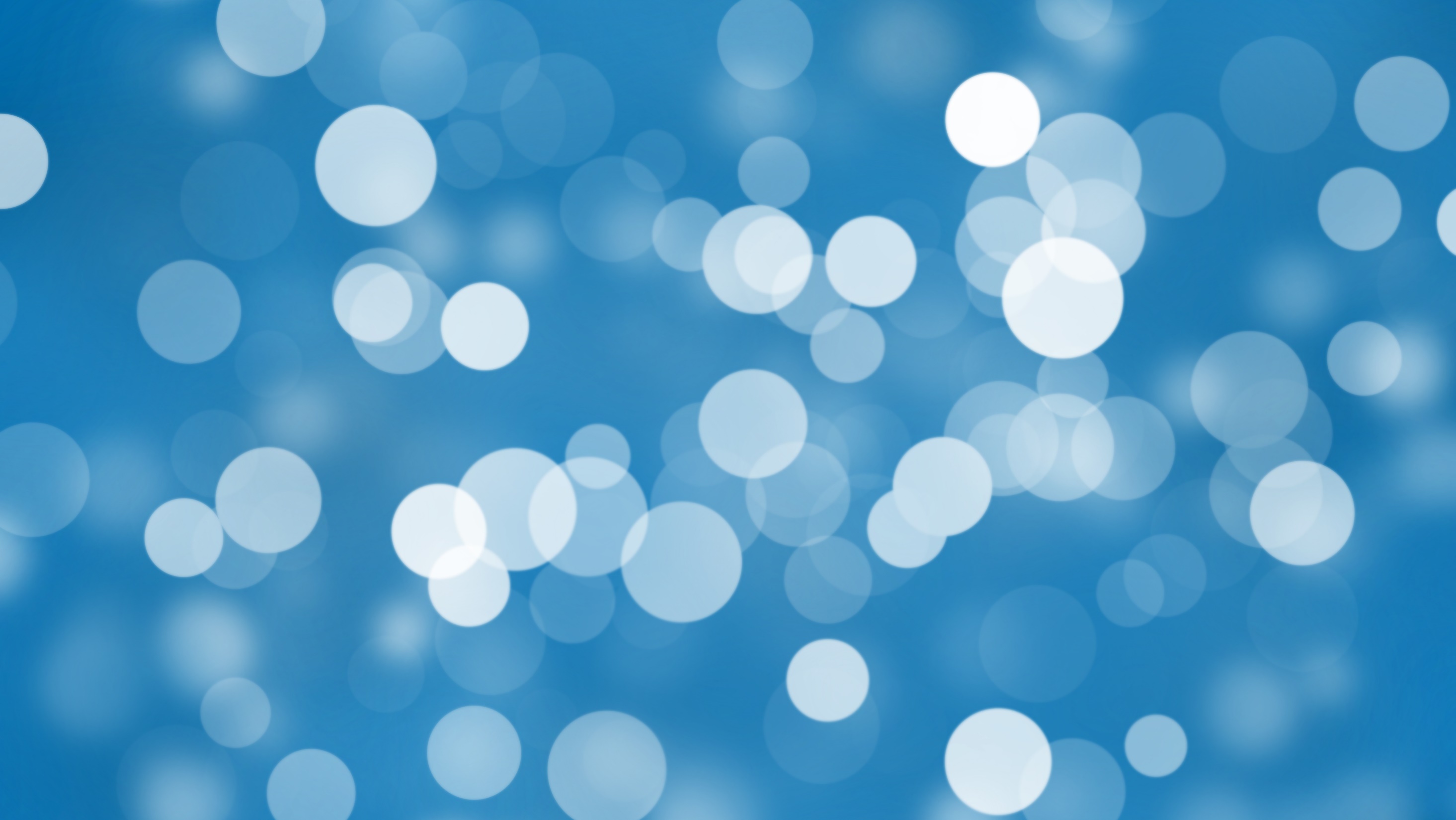 Plán udalosti s návrhom Dym
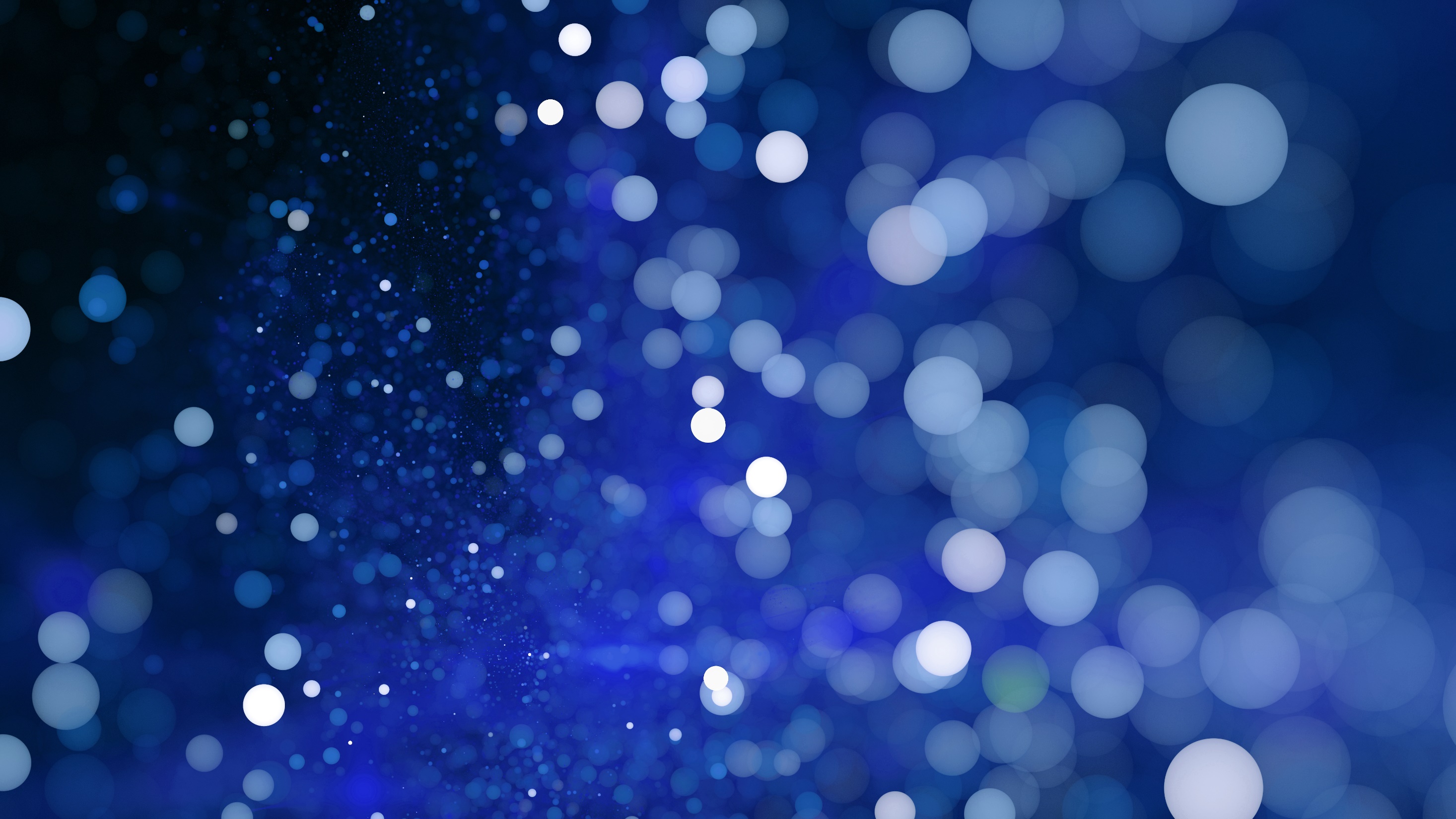 Plánovanie párty
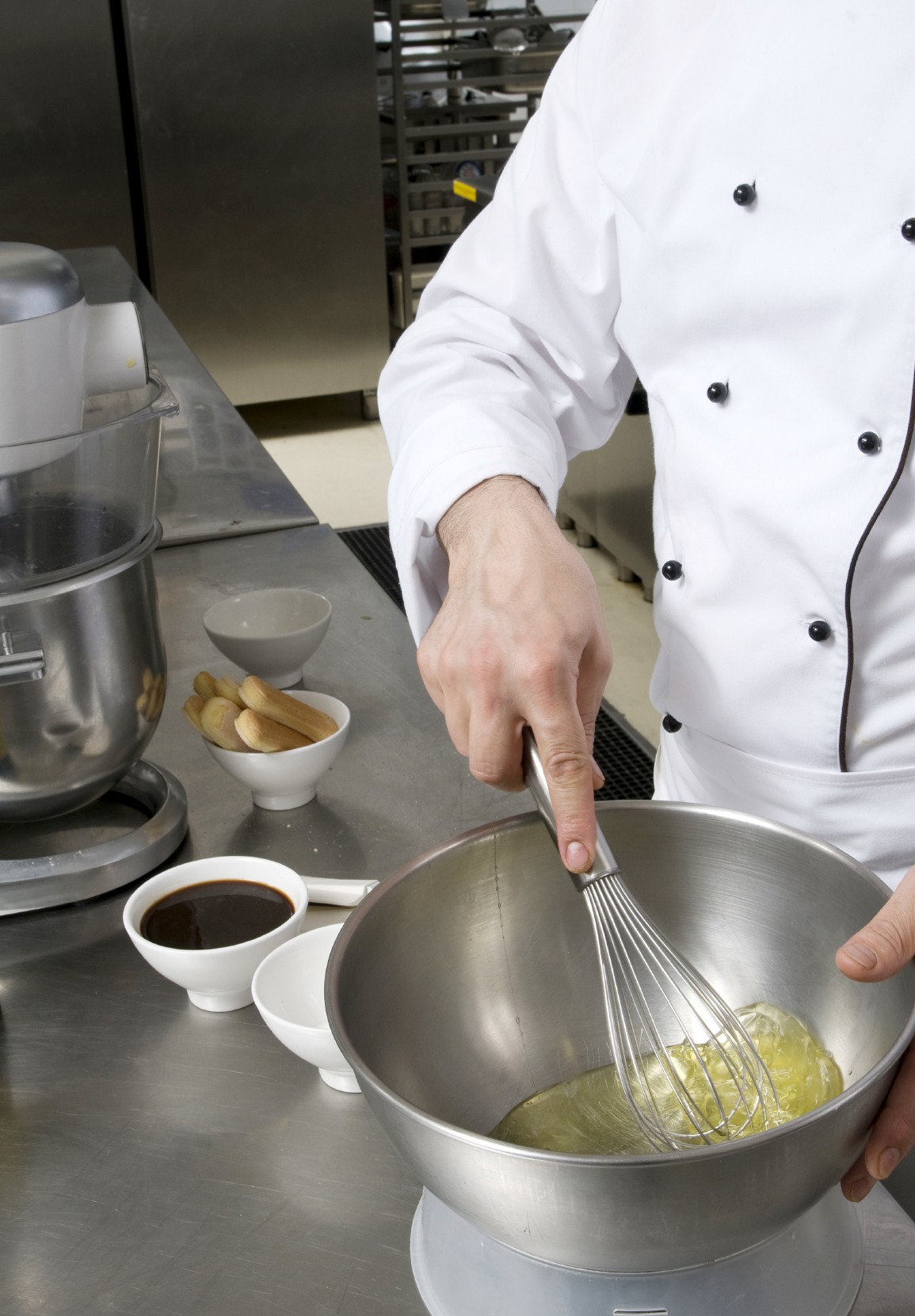 Párty – zodpovedajúce osoby
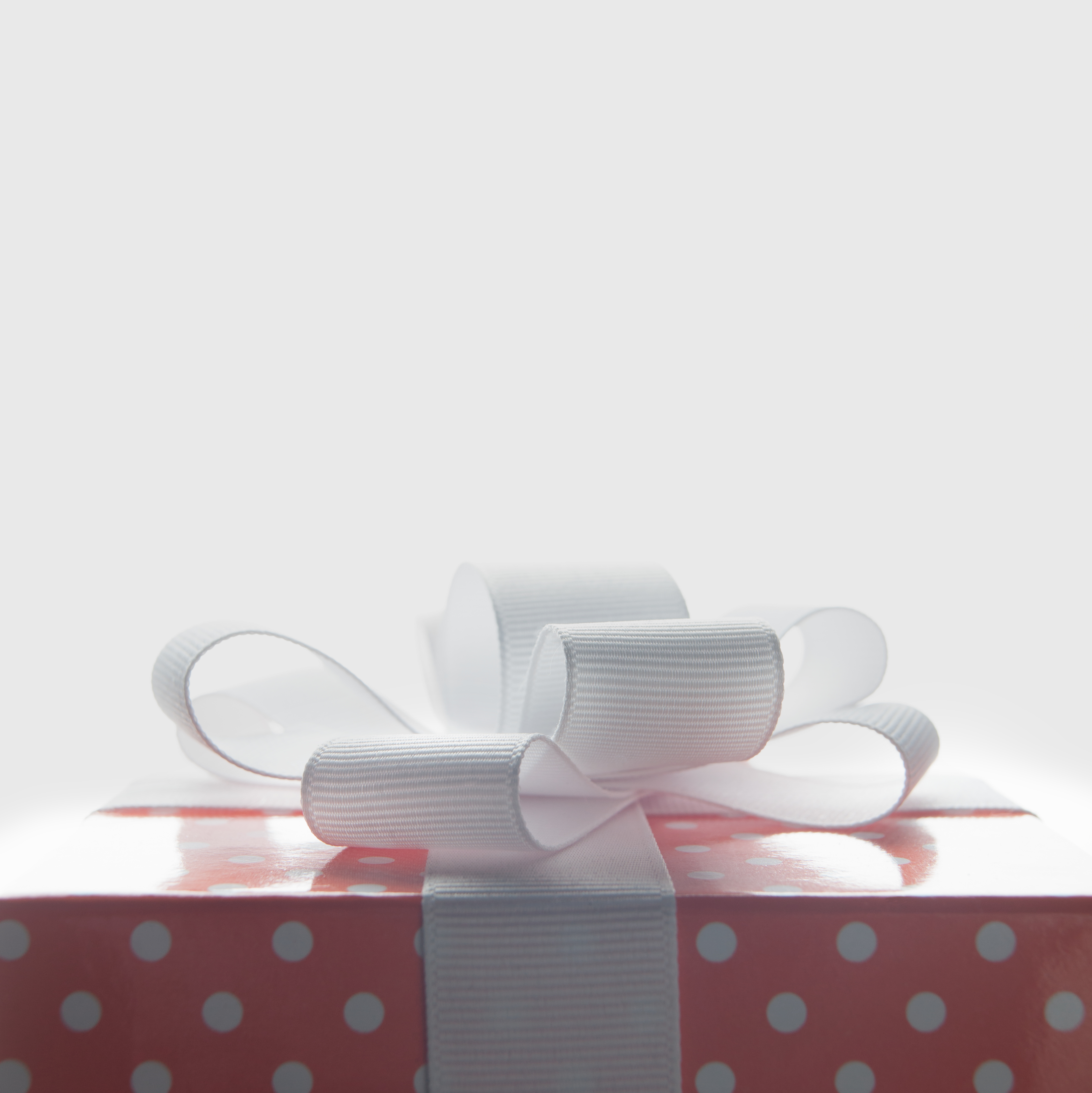 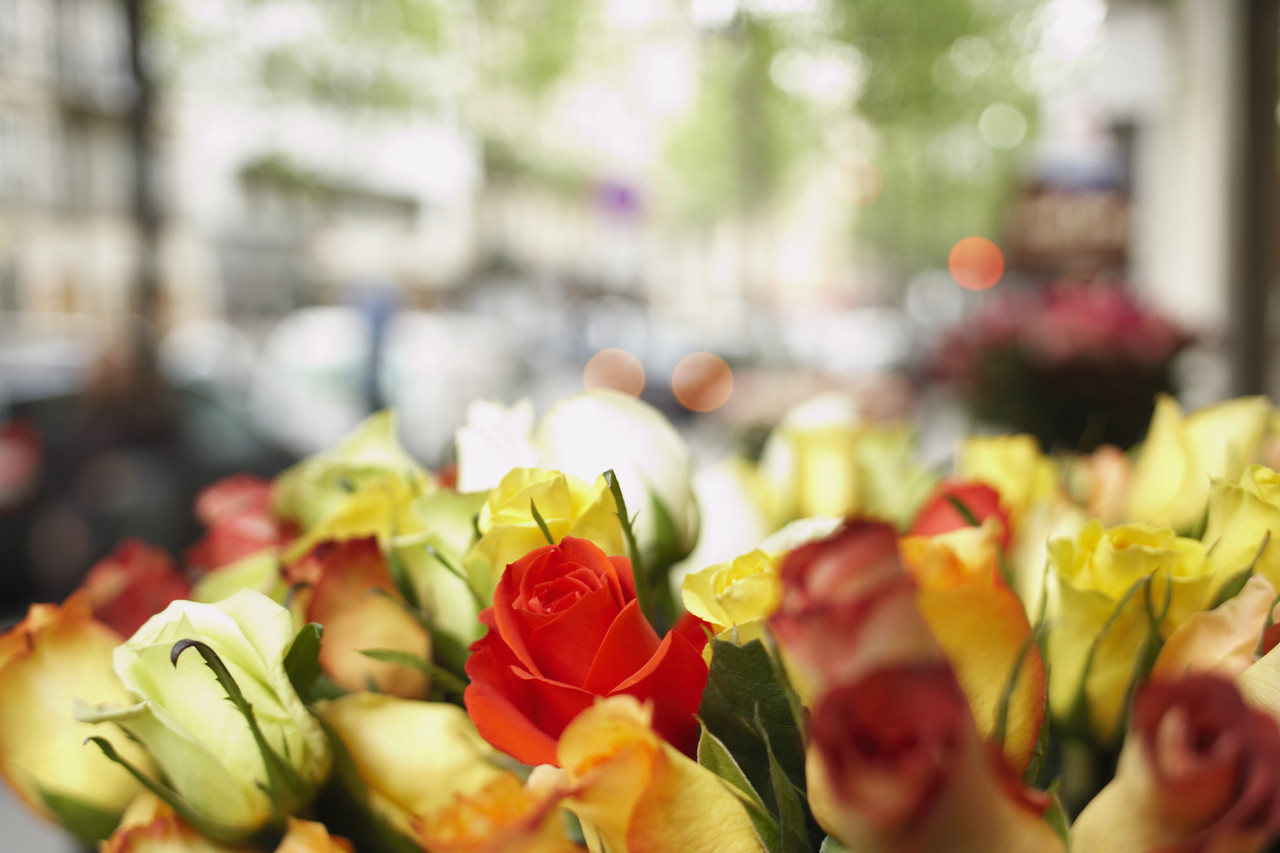 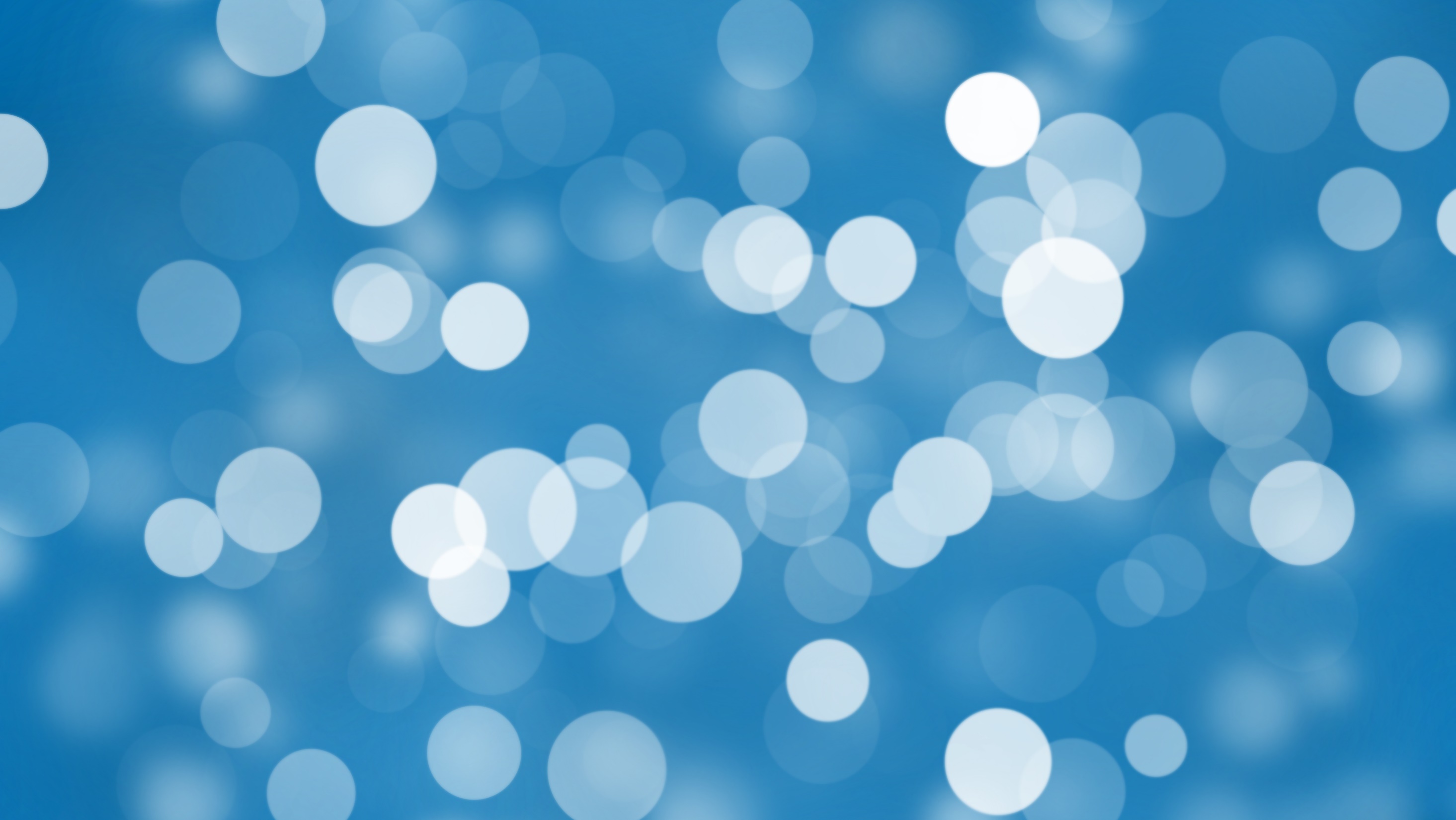 Ďakujeme
meno@example.com